PDCWG Report to ROS 

Chair: Jimmy Jackson, CPS
Vice Chair: Vacant

ROS
Aug 10th, 2022
Report Overview & Notes
Report Overview
Meeting Minutes
BAL-001-TRE-2 FMEs and IMFR
0 FMEs in the month of June
Frequency Control Report
Meeting Minutes
PDCWG Meeting 7/20/2022
NOGRR226 Update
Large Net Load Ramp Event on 3/24/22 (ERCOT Presentation)
BAL-001-TRE-SAR Update 
ERCOT Reports 
TRE Report
Frequency Measurable Events Performance
Frequency Measurable Events
There was 0 FME’s in June
Interconnection Minimum Frequency Response (IMFR) Performance
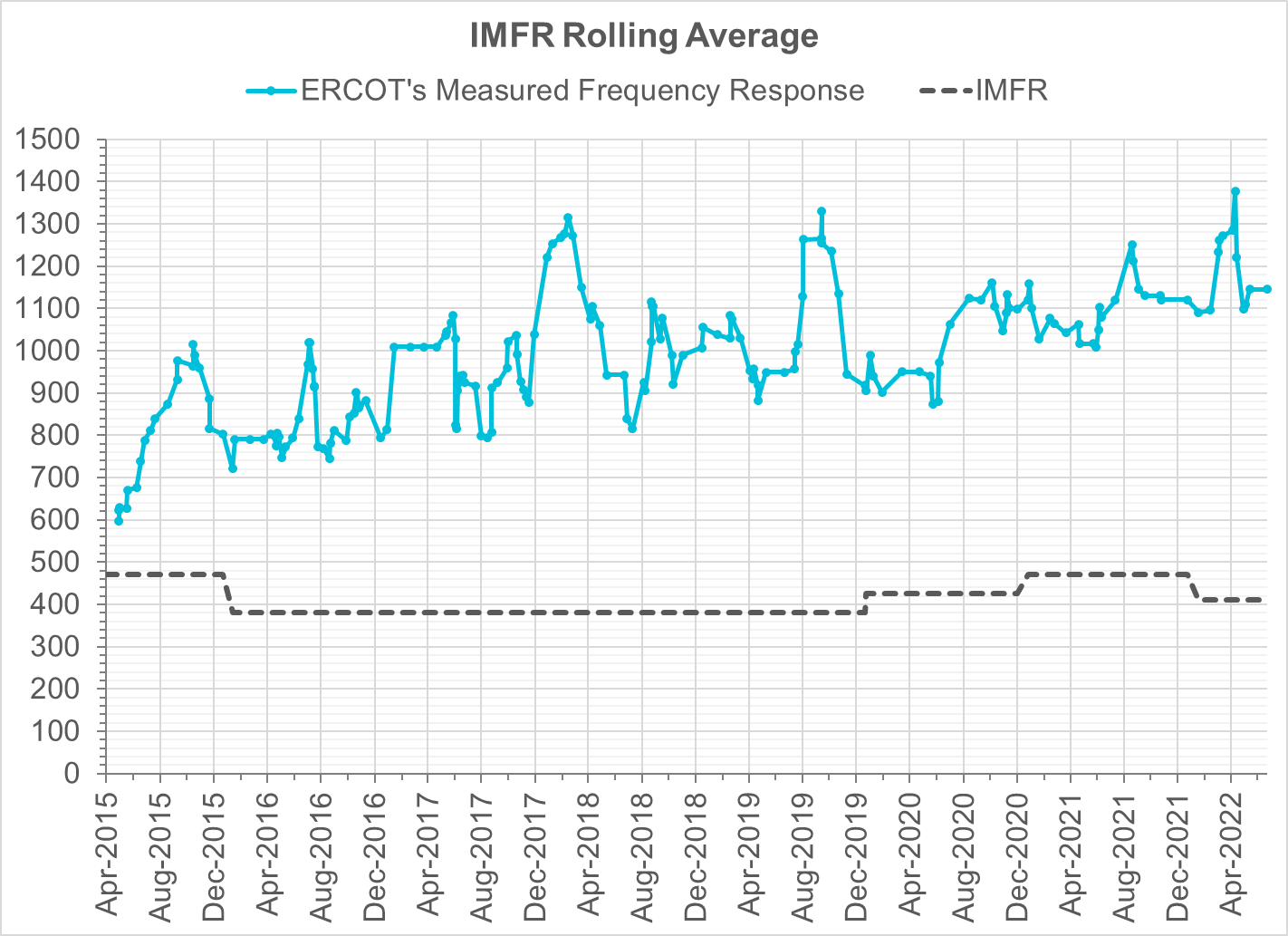 IMFR Performance currently
 1144.94 MW/0.1HZ
Frequency Response Obligation (FRO): 412  MW/0.1 Hz
Questions?
May 2022
Frequency Control Report
CPS1 Performance
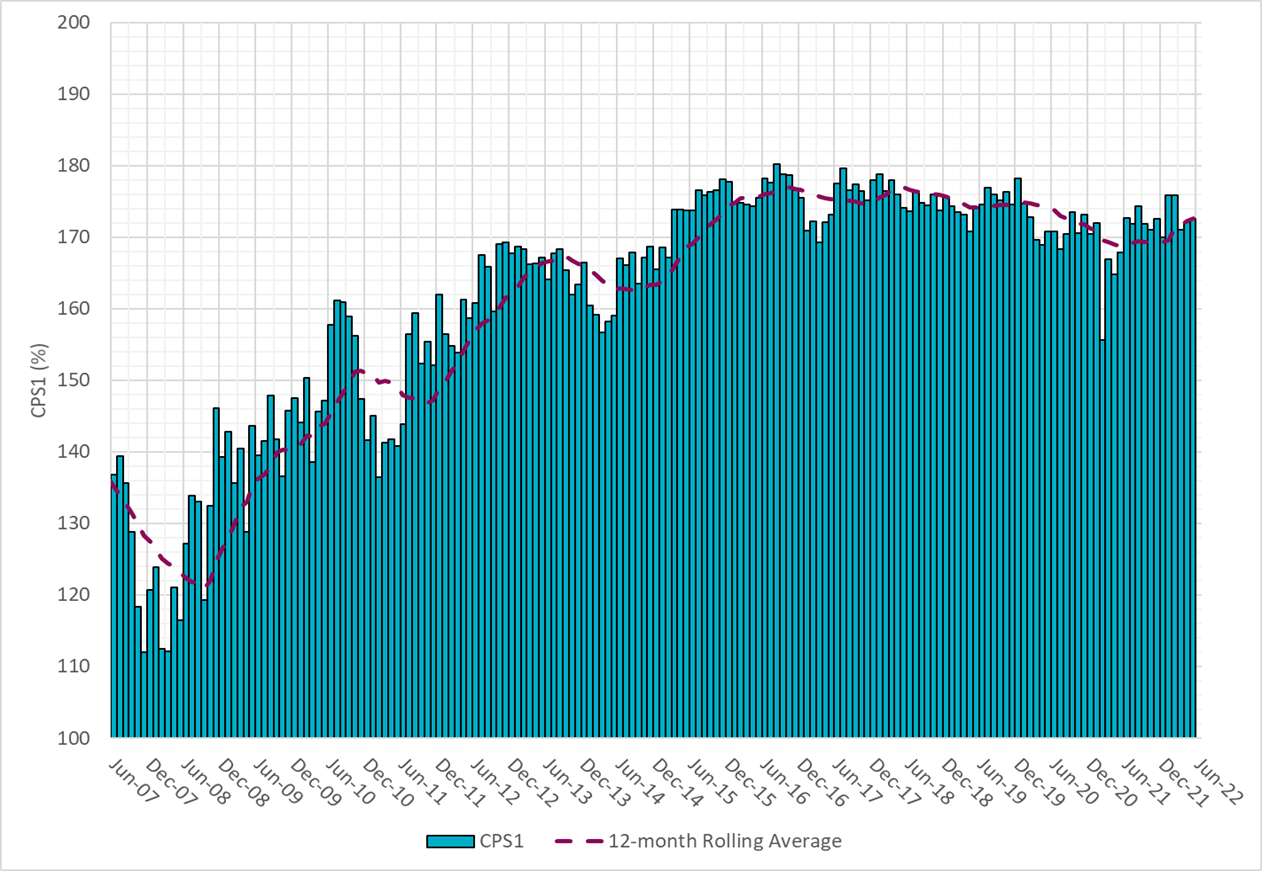 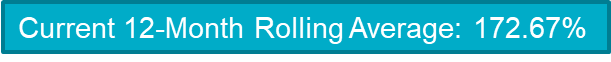 RMS1 Performance of ERCOT Frequency
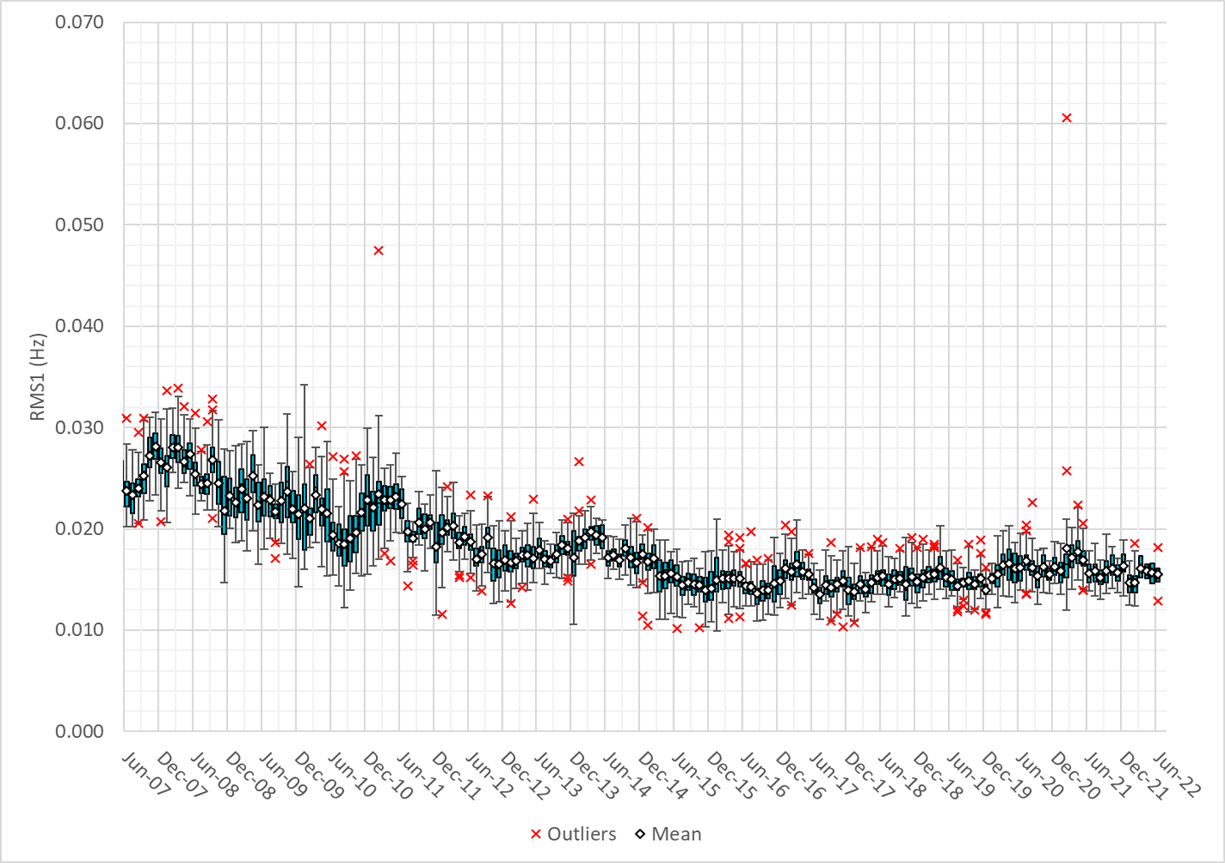 [Speaker Notes: 15.56Mhz on avg for June 2022]
Frequency Profile Analysis
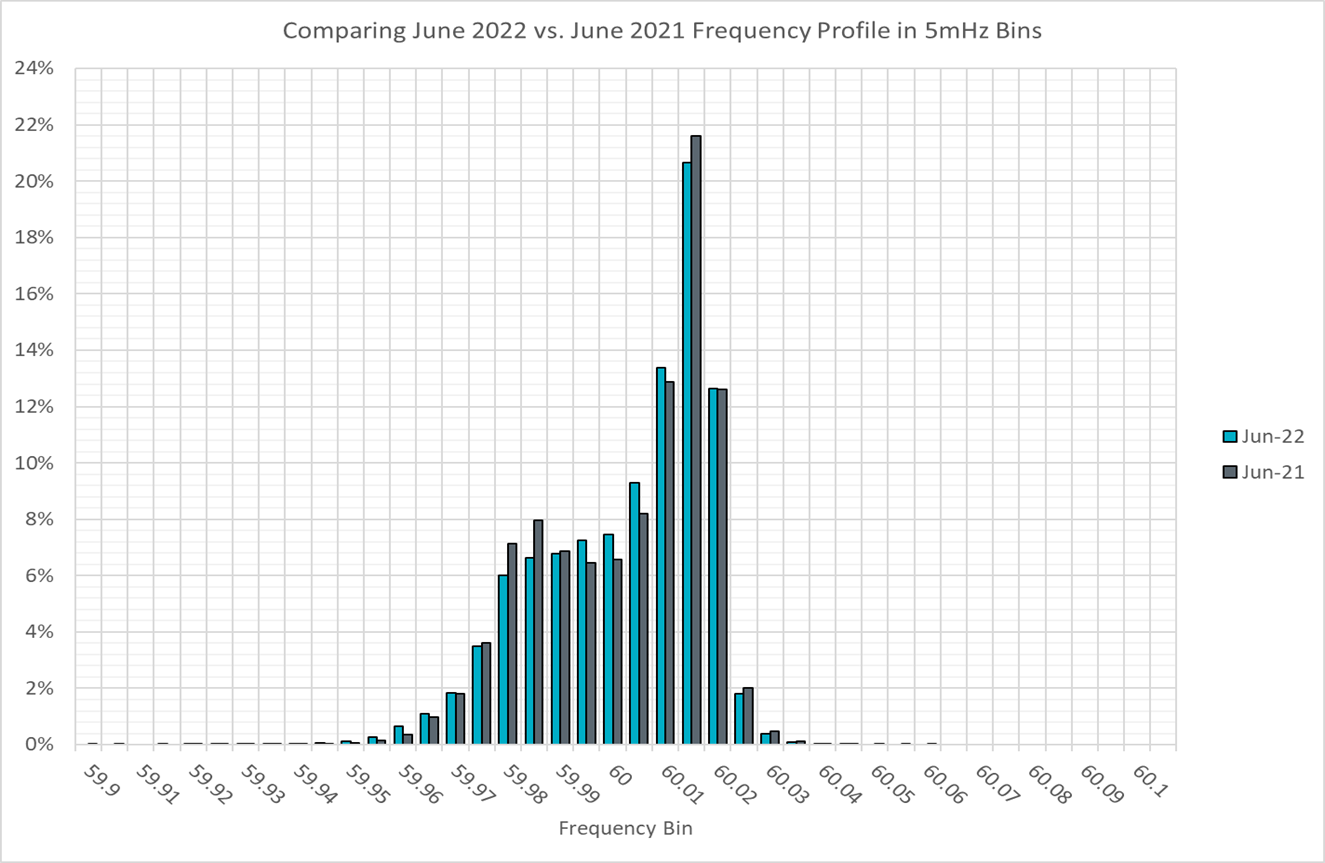 Time Error Corrections
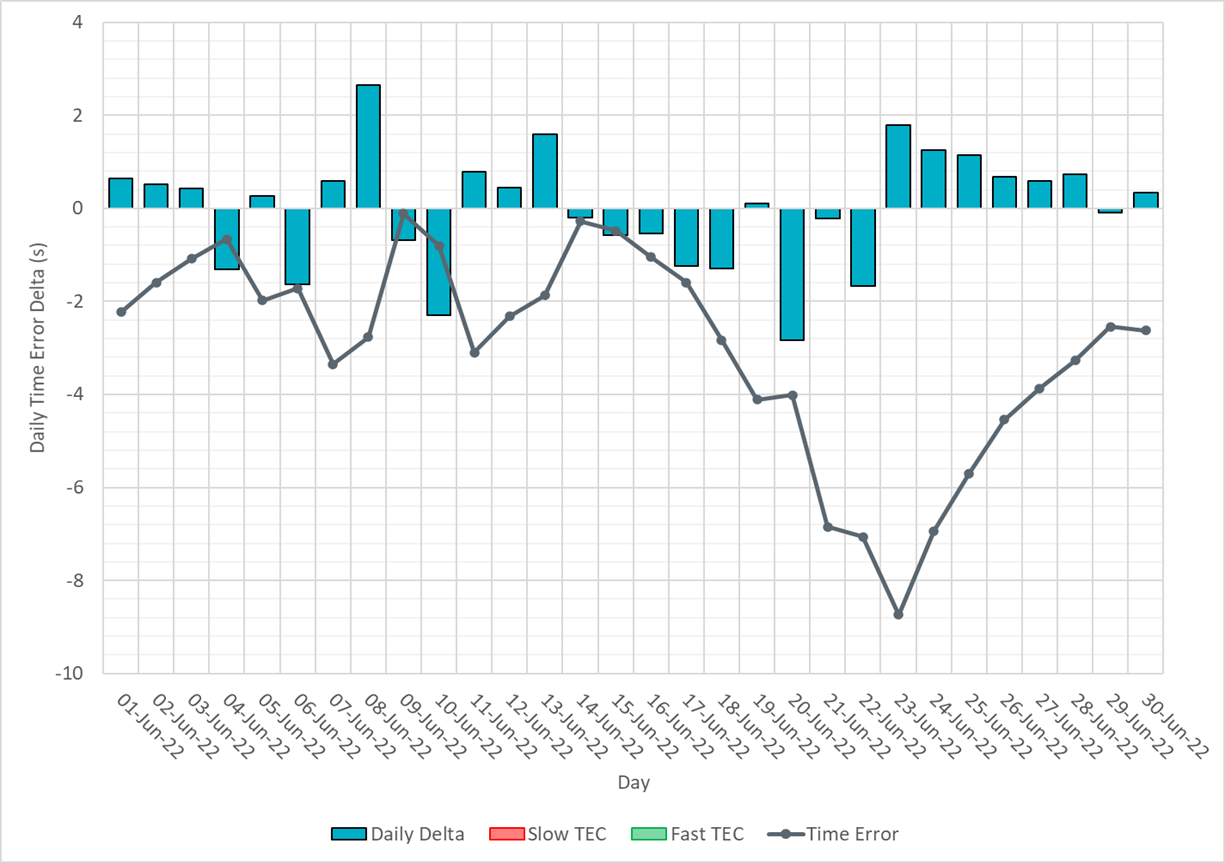 [Speaker Notes: Time error started to go down around the 20th due to a significant solar and wind ramp coincided with each other. Also, temperature picks up in late June.]
ERCOT Total Energy
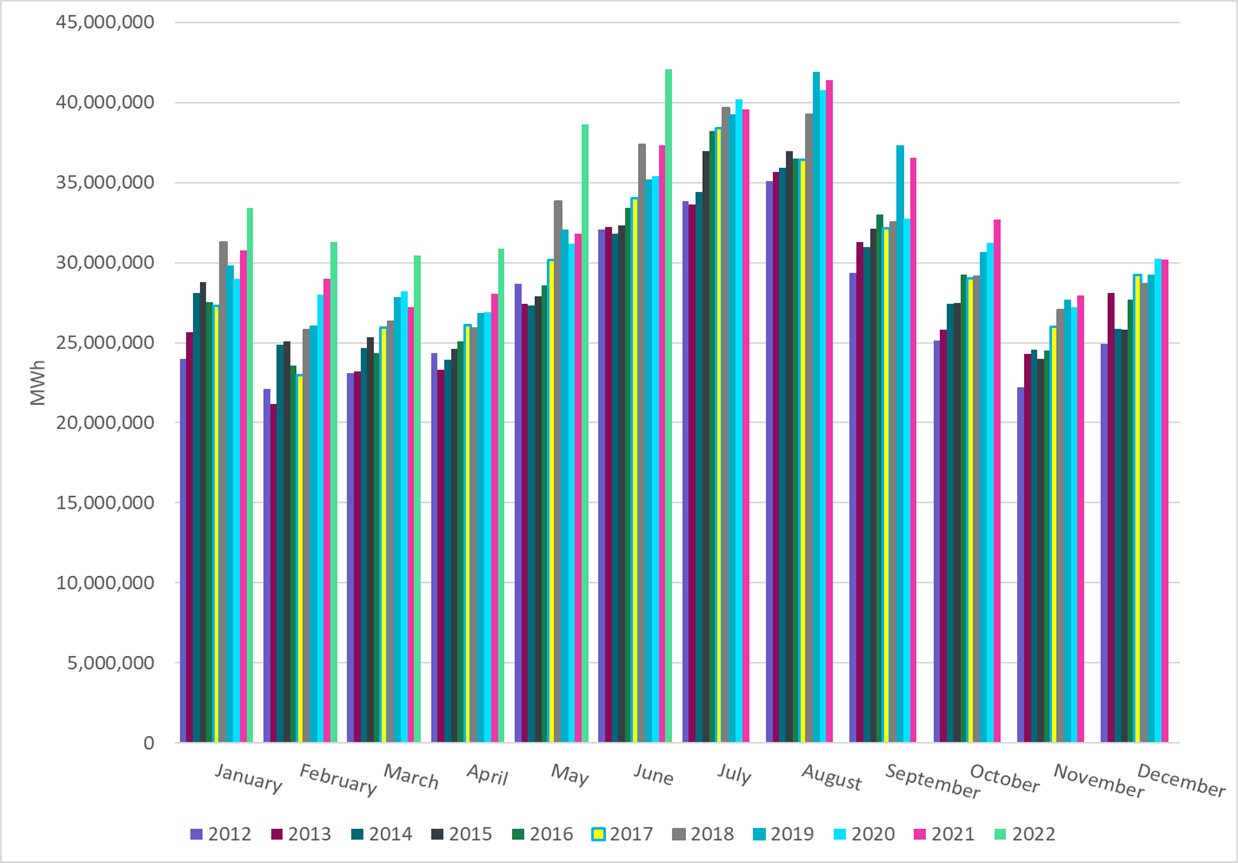 [Speaker Notes: 42,088,672 MWh]
ERCOT Total Energy from Wind Generation
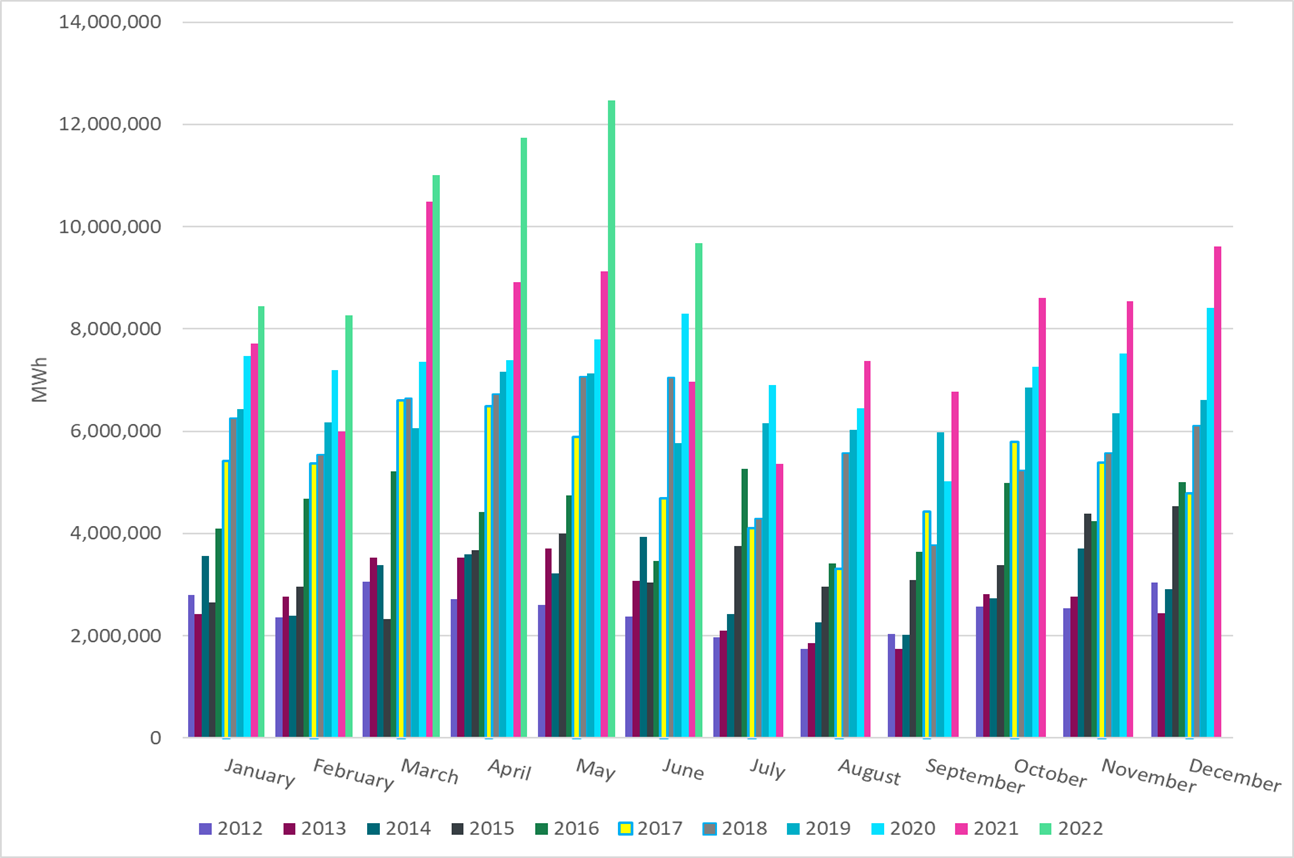 [Speaker Notes: 9,677,677 MWh]
ERCOT % Energy from Wind Generation
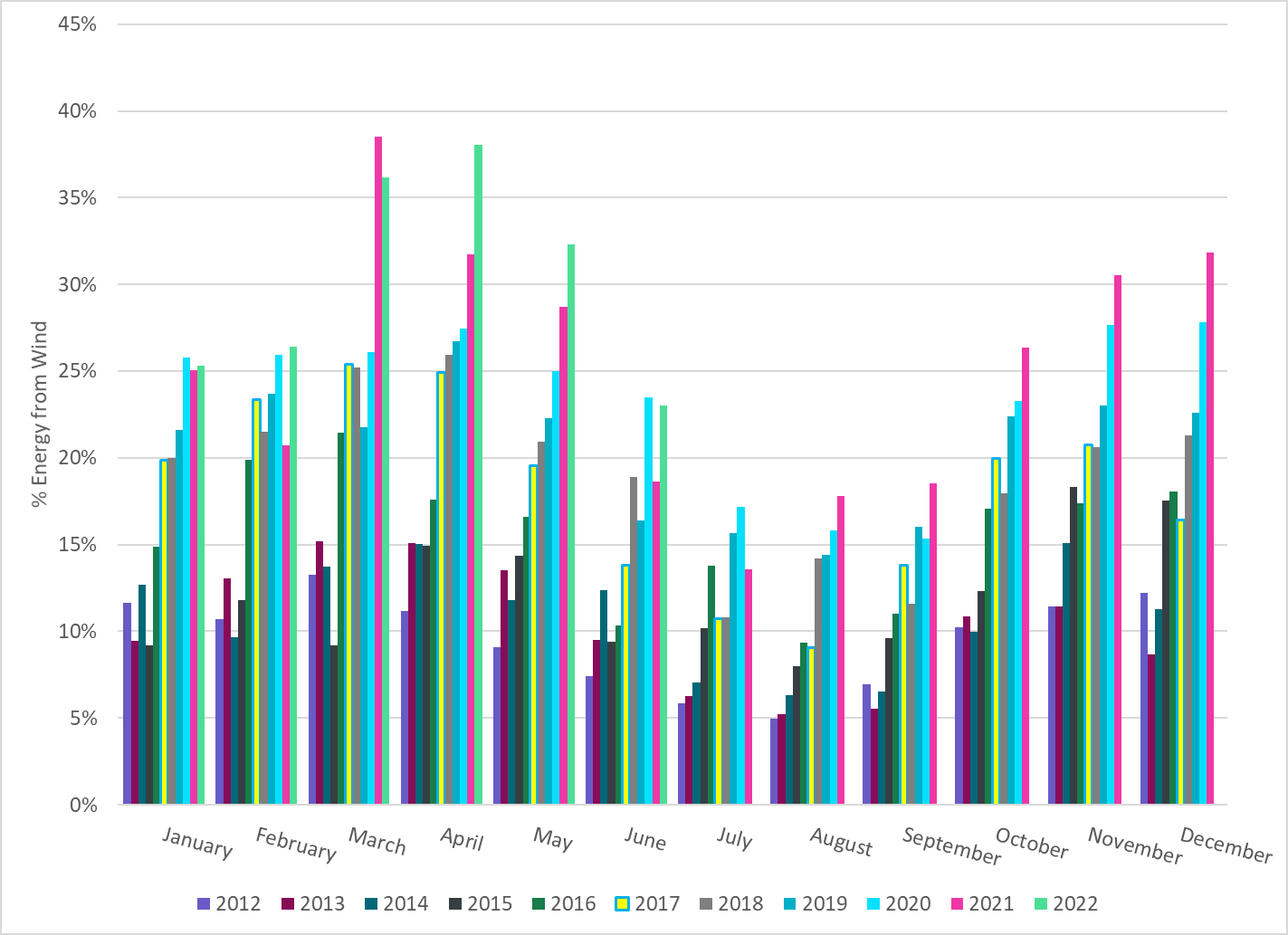 [Speaker Notes: 22.99%]
ERCOT Total Energy from Solar Generation
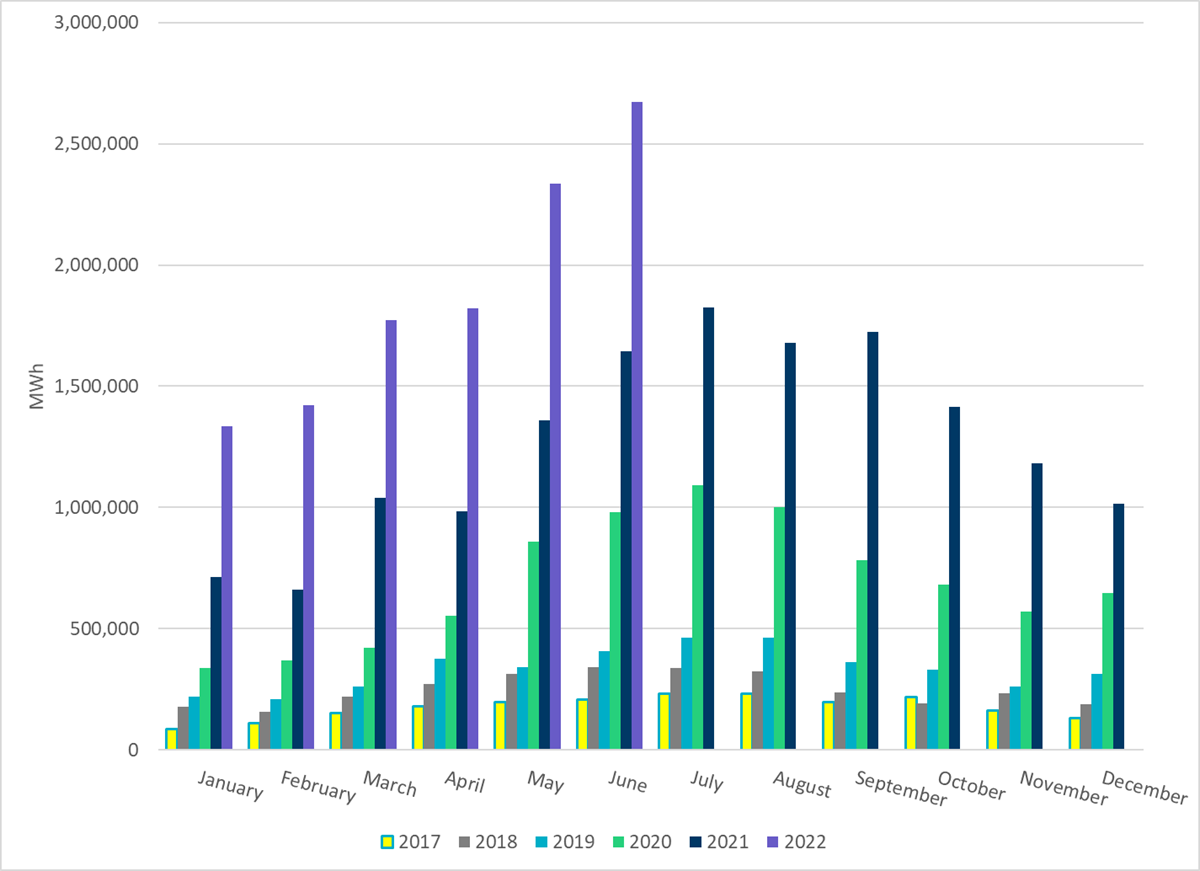 [Speaker Notes: 2,672,960 MWh]
ERCOT % Energy from Solar Generation
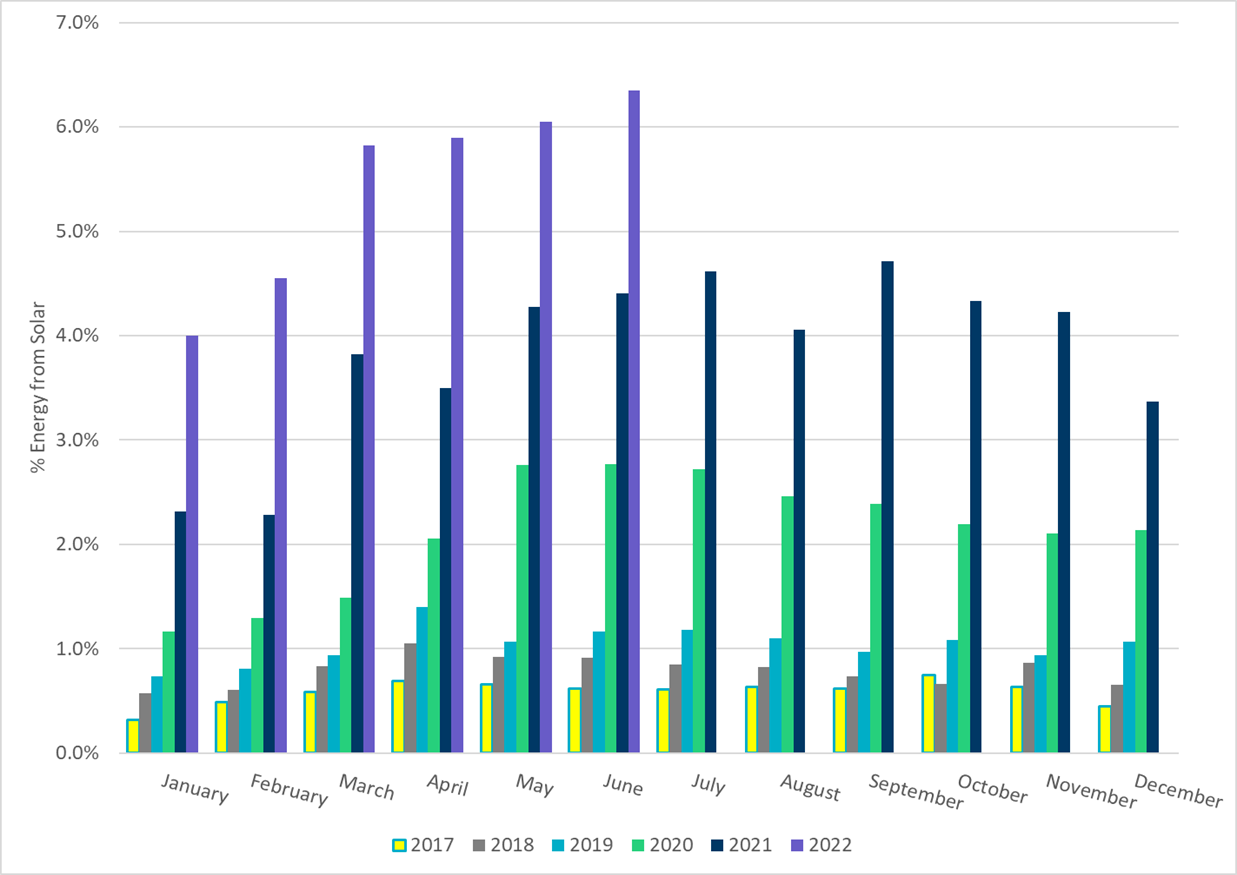 [Speaker Notes: 6.35%]